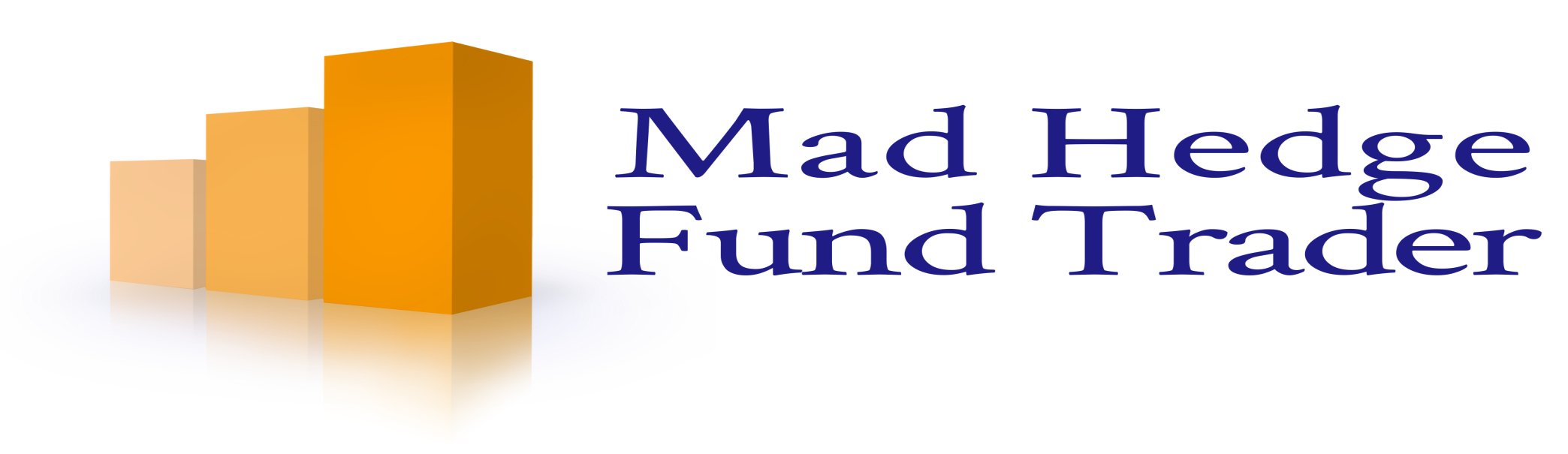 Mad Day Trader
Bill Davis
Webinar – March 23, 2016
Major Markets
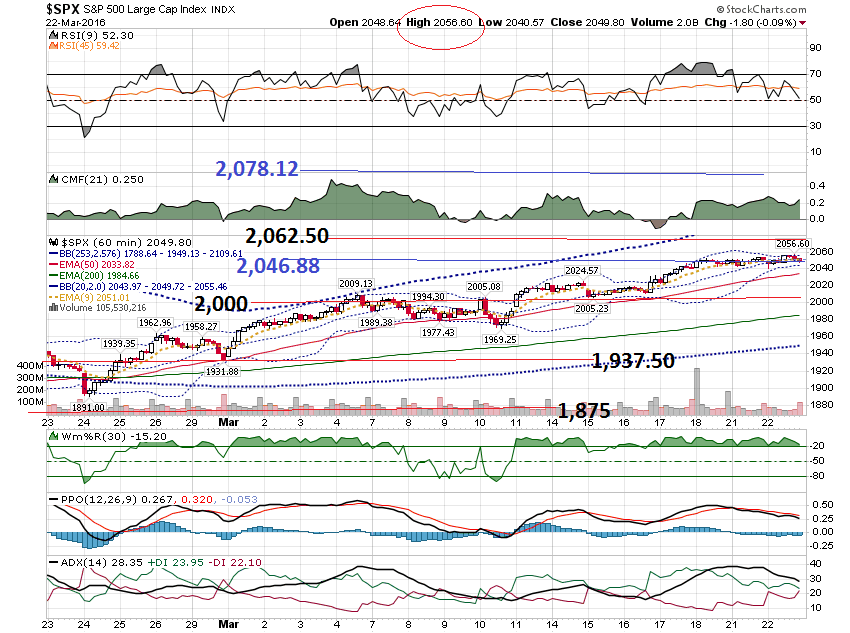 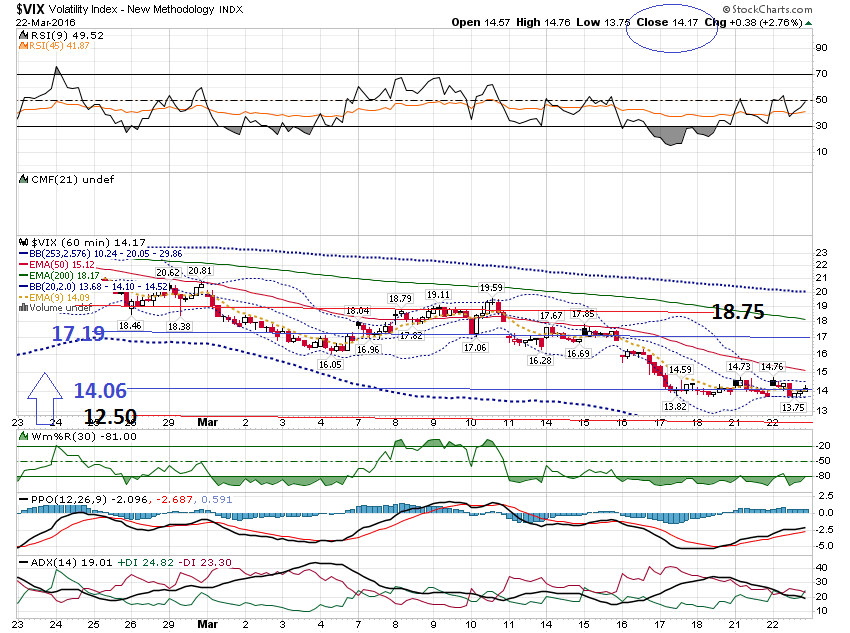 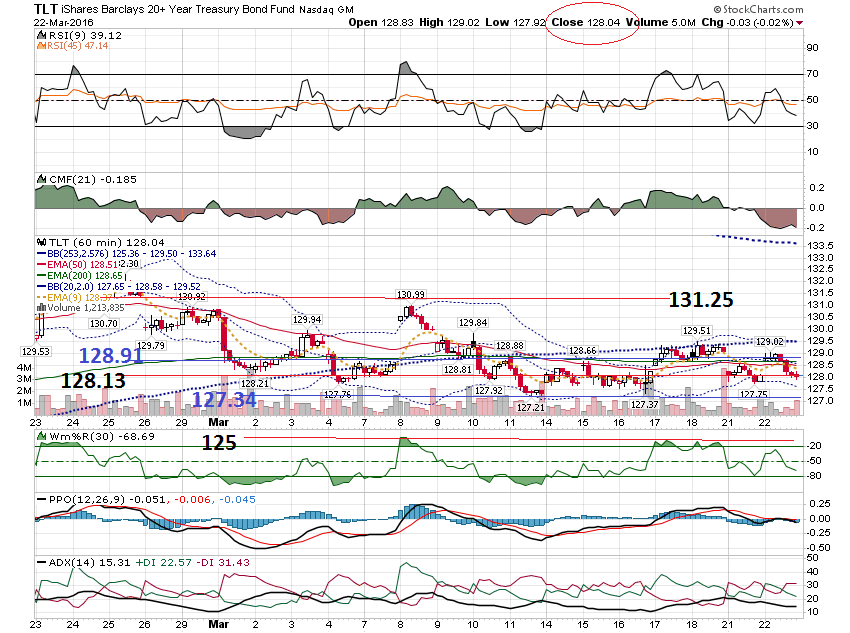 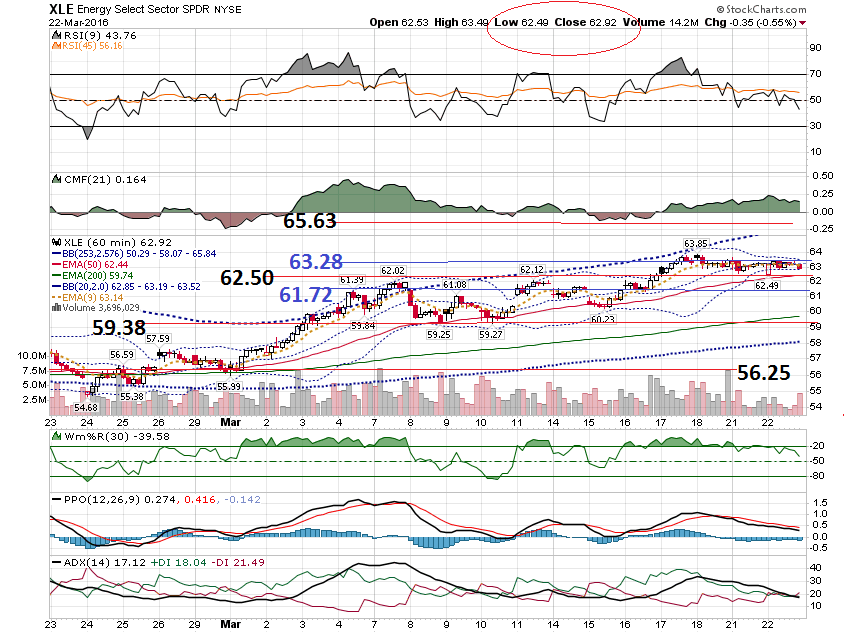 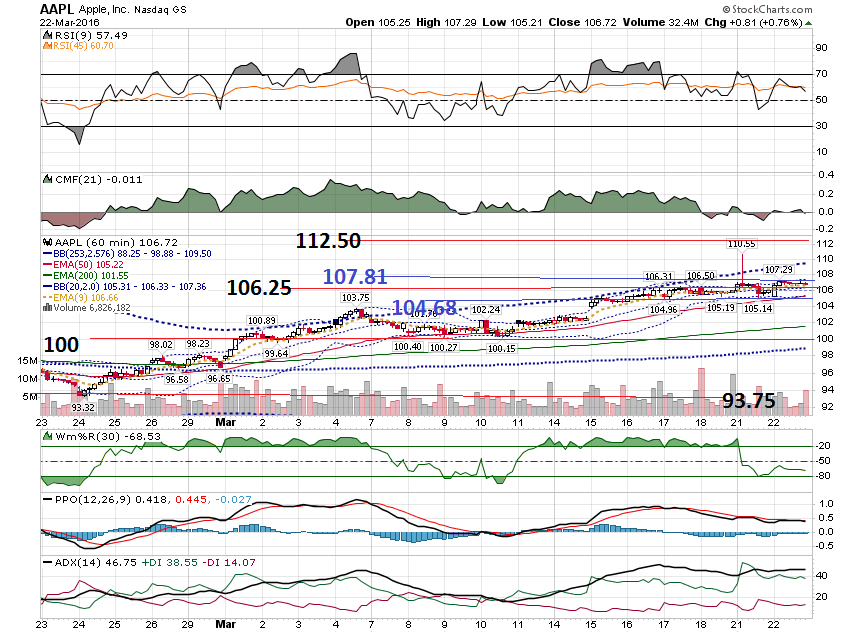 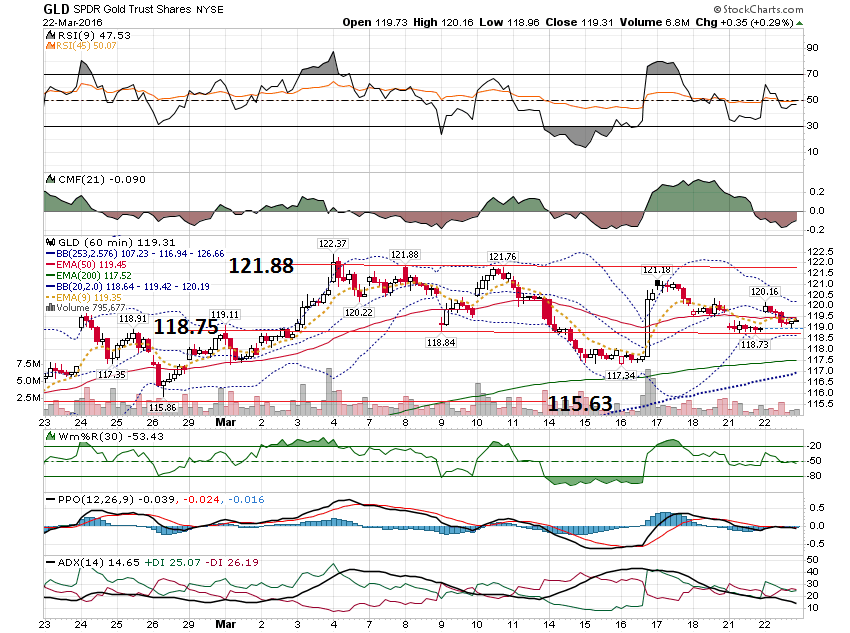 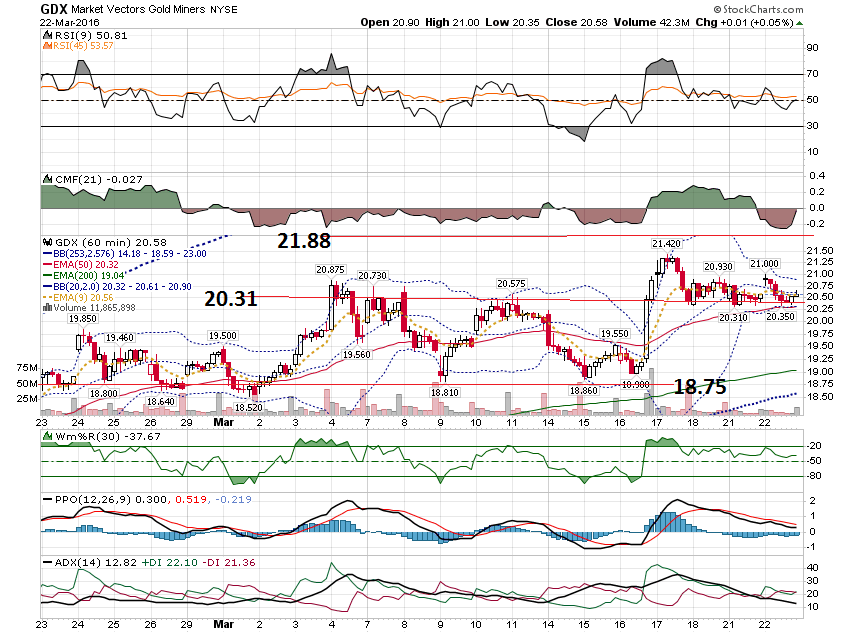 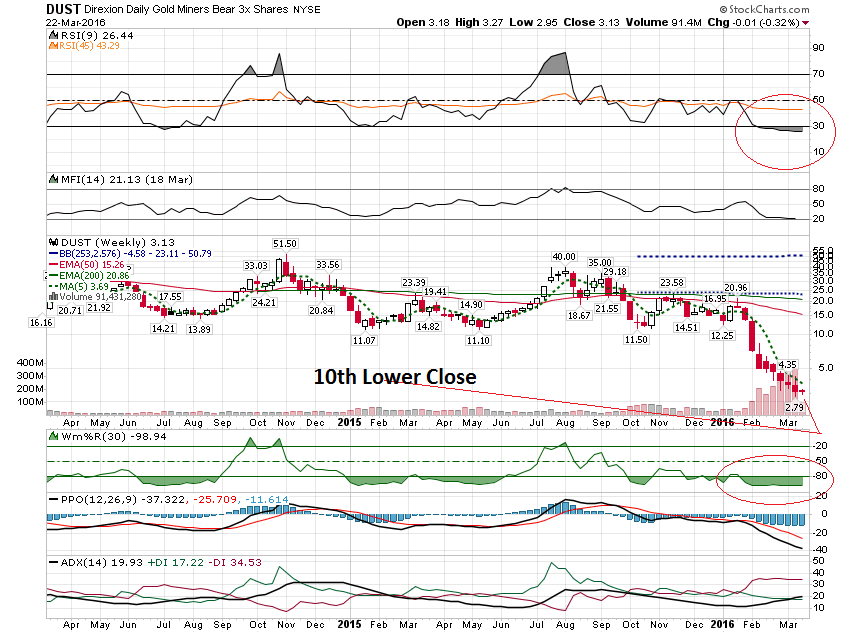 Earnings
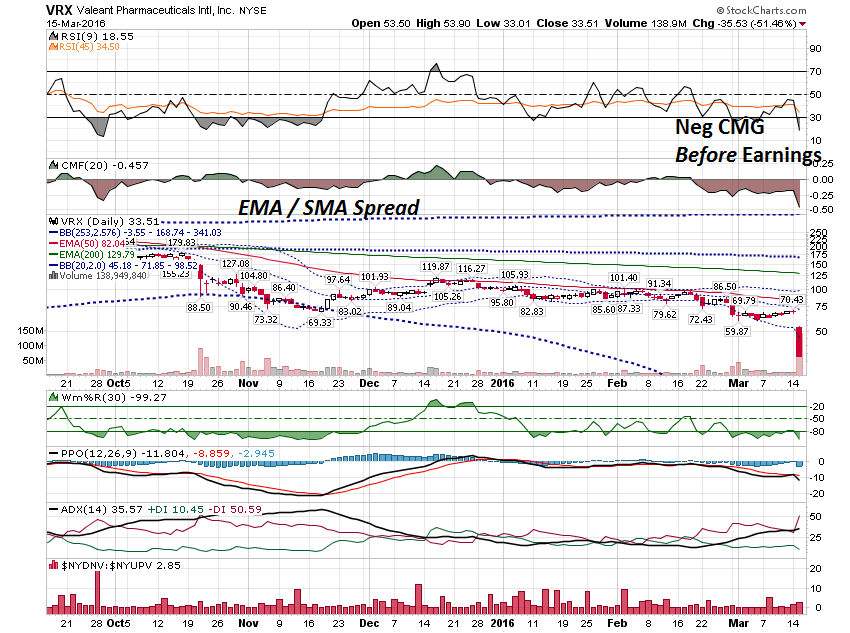 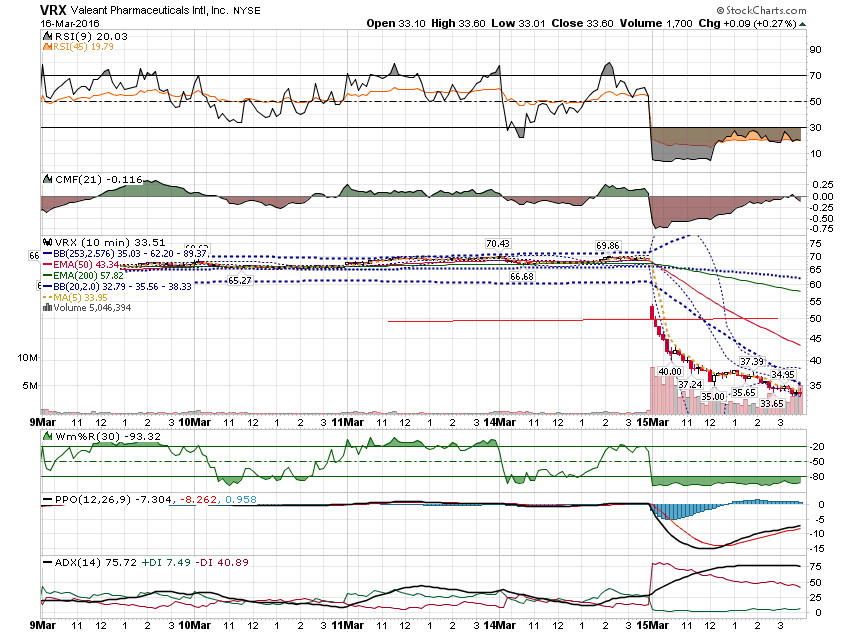 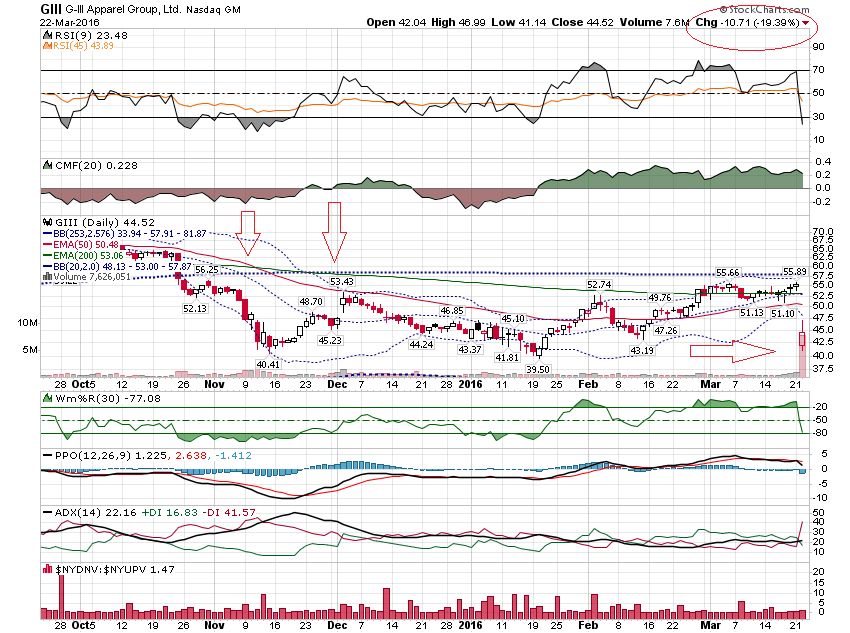 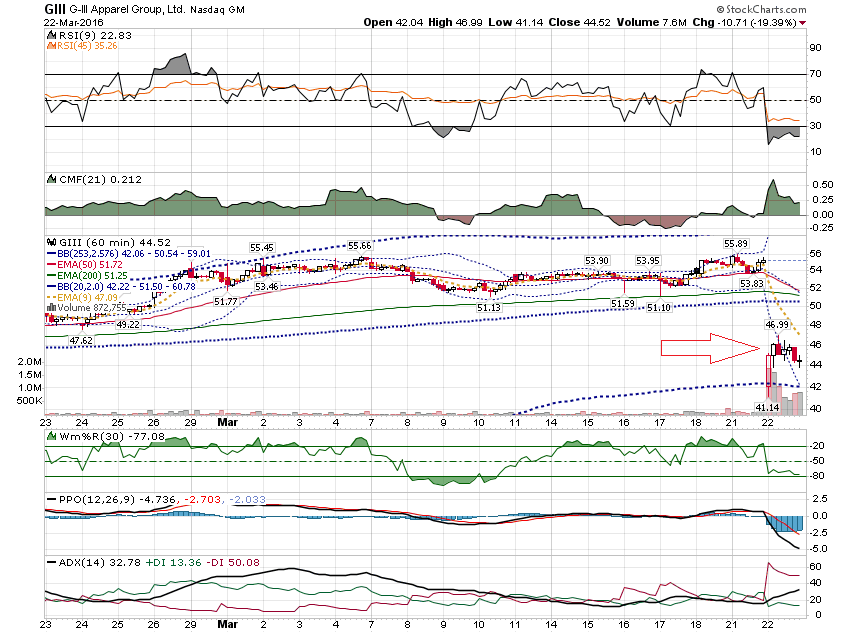 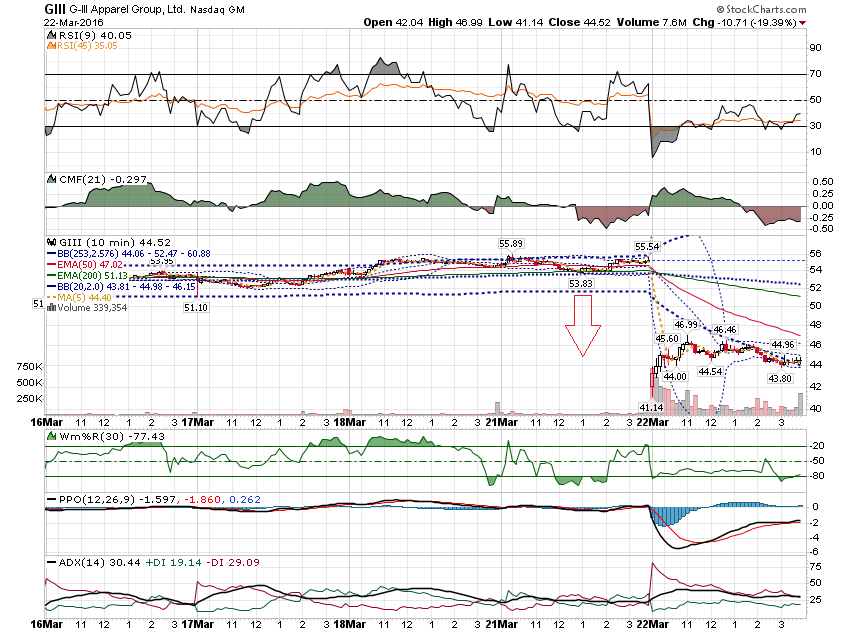 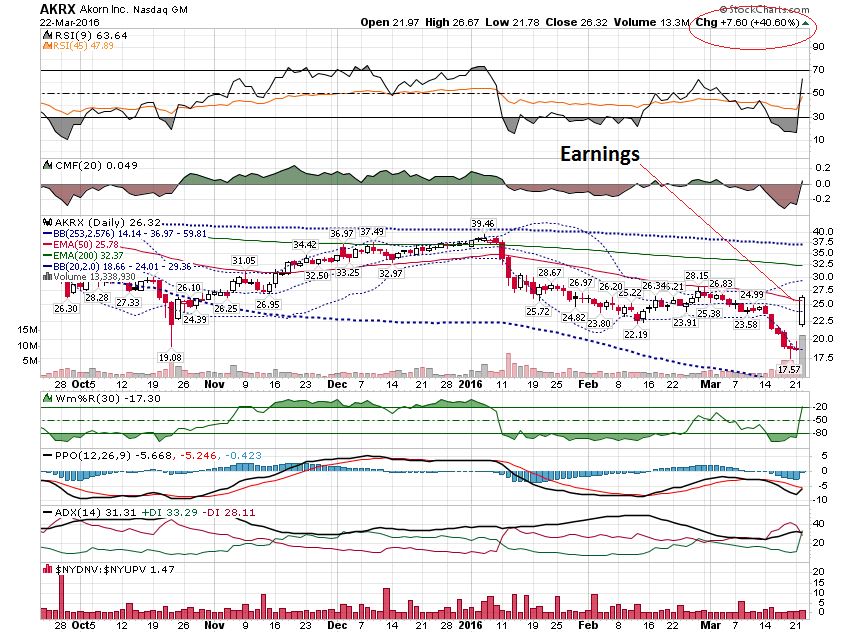 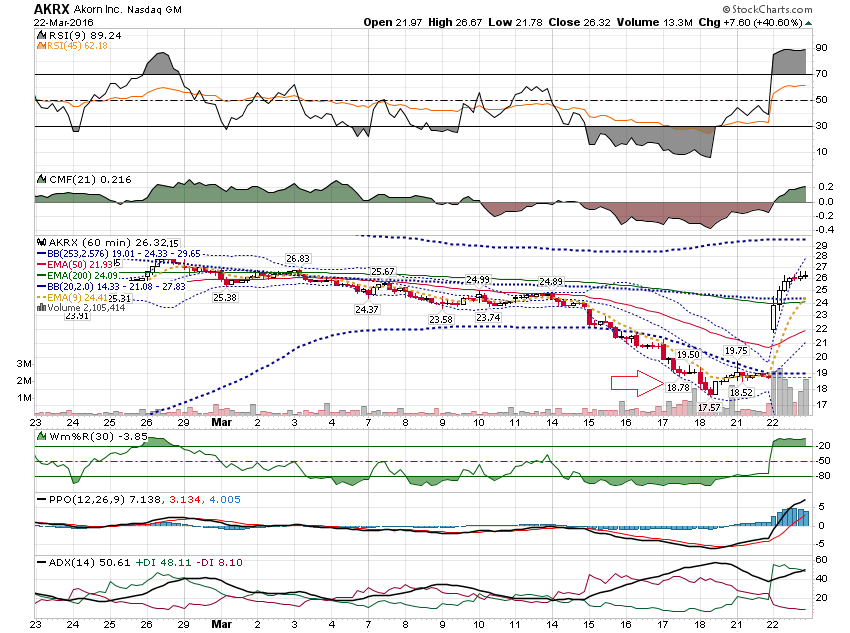 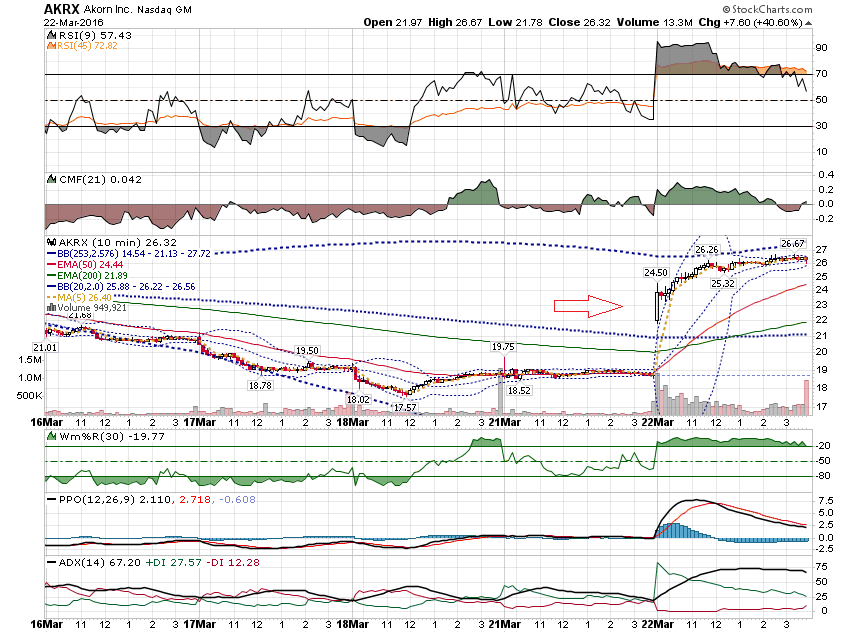 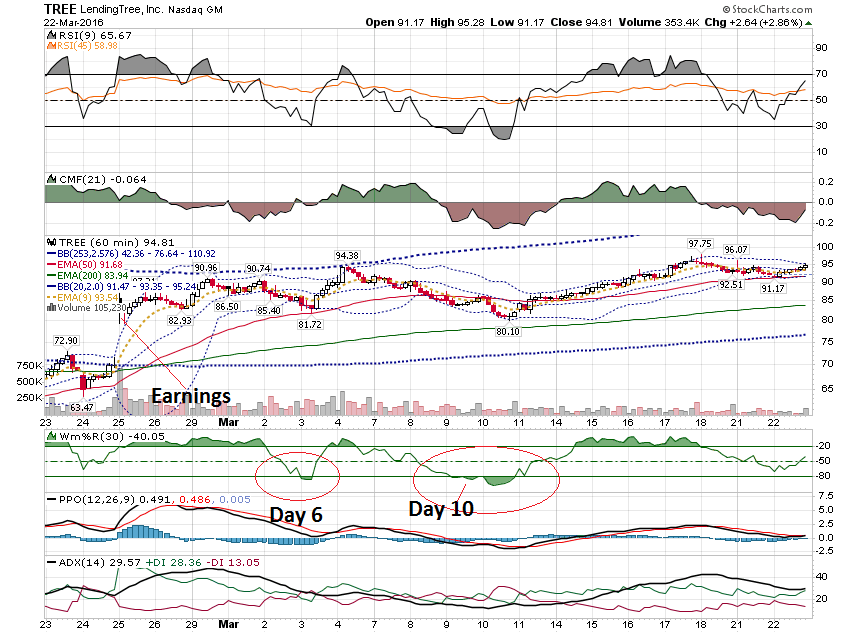 Thanks for watching!Bill DavisMad Day TraderMarch 23, 2016 davismdt@gmail.com